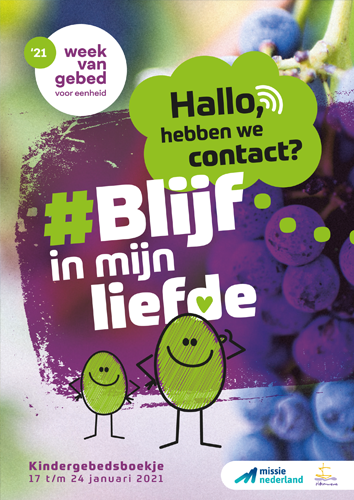 Kindermoment
#blijfinmijnliefde
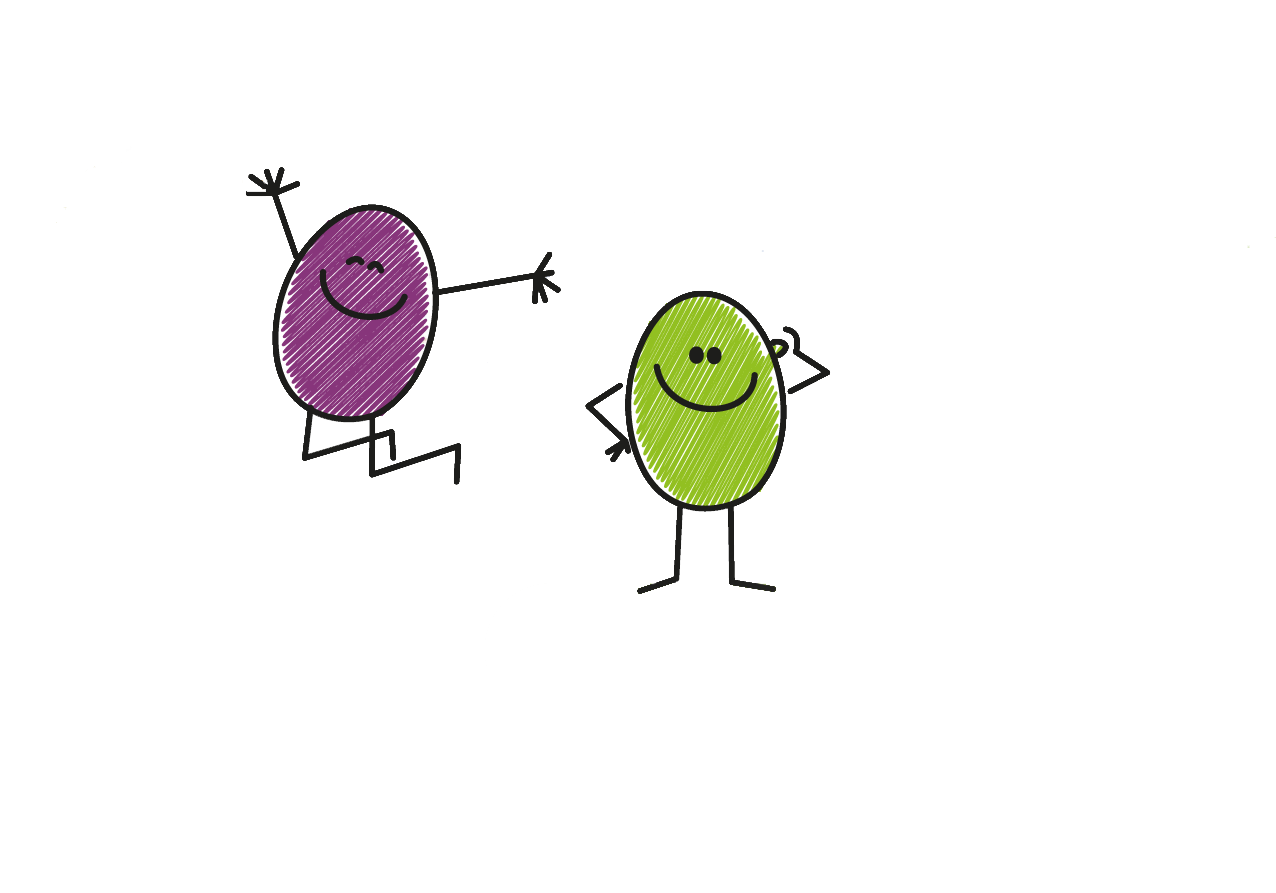 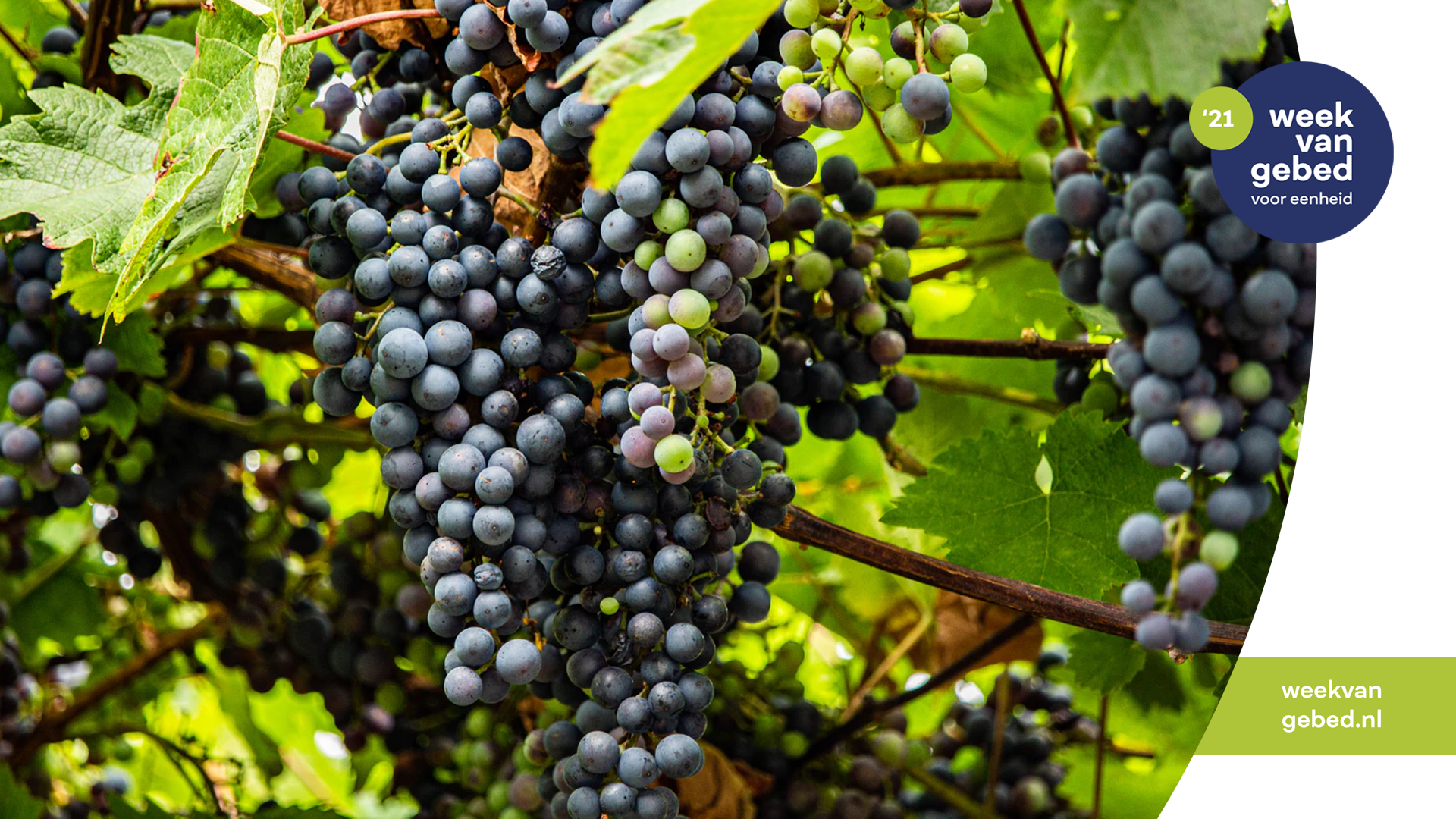 Abraham, hebbenwe contact?
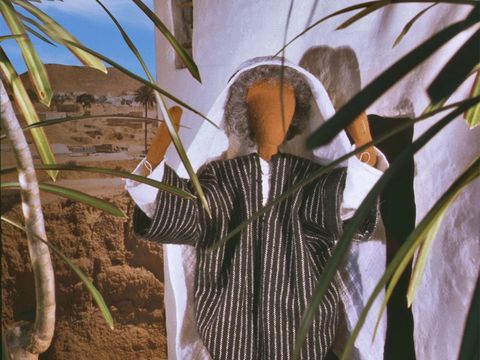 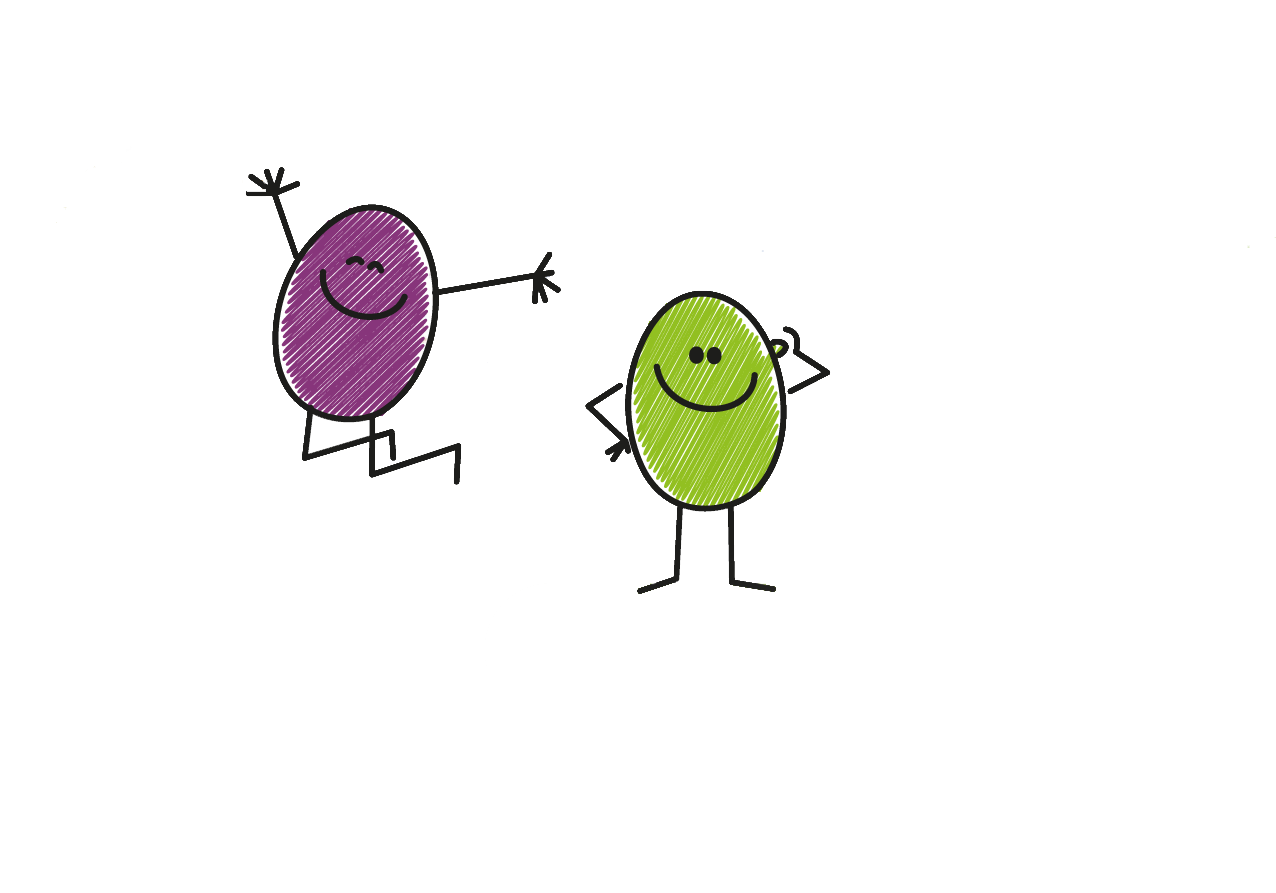 Hallo, hebbenwe contact?
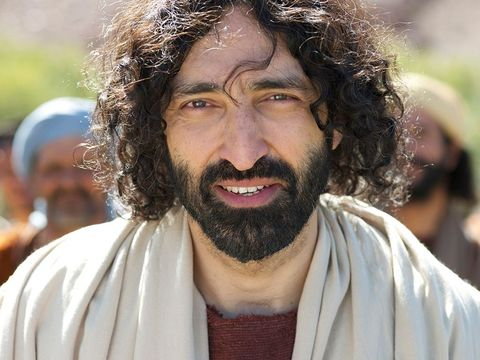 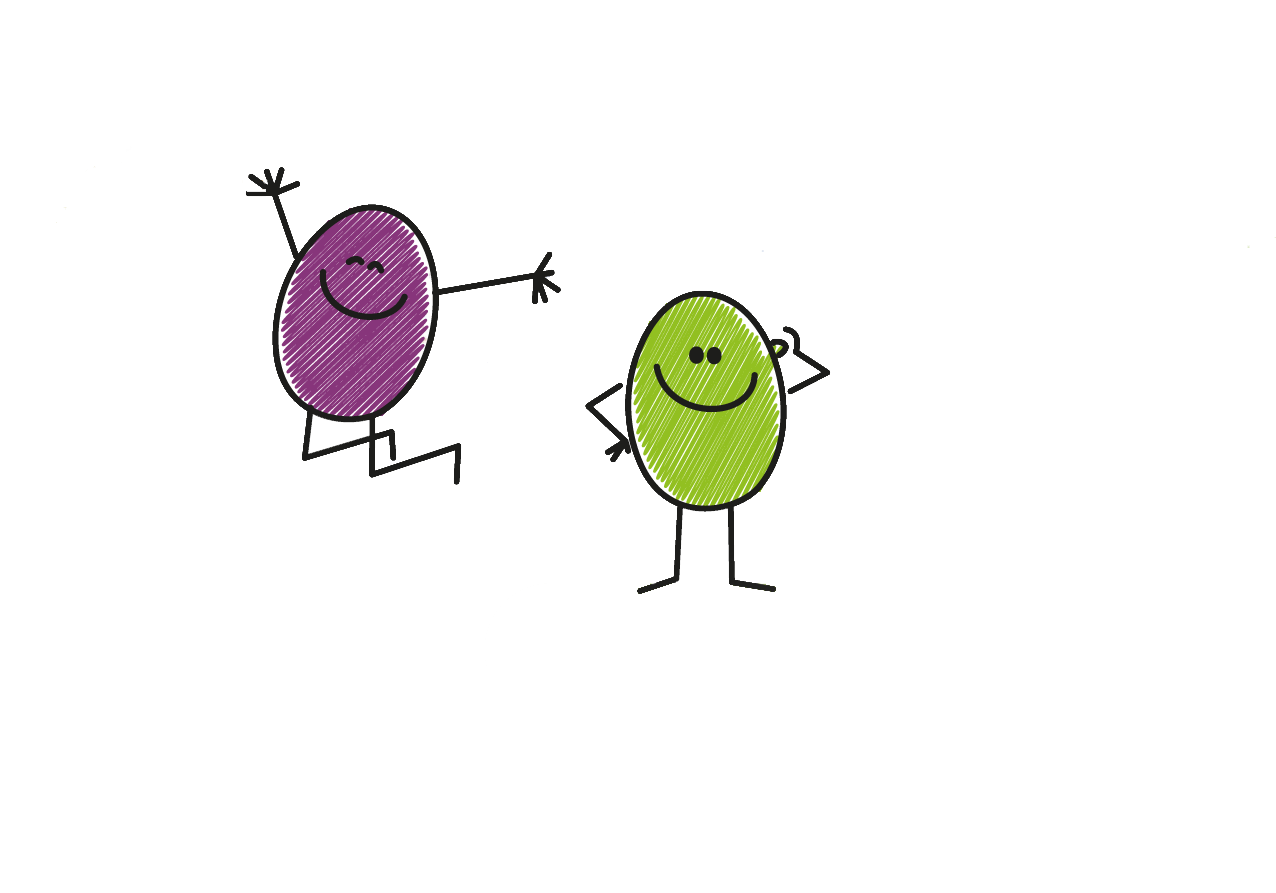 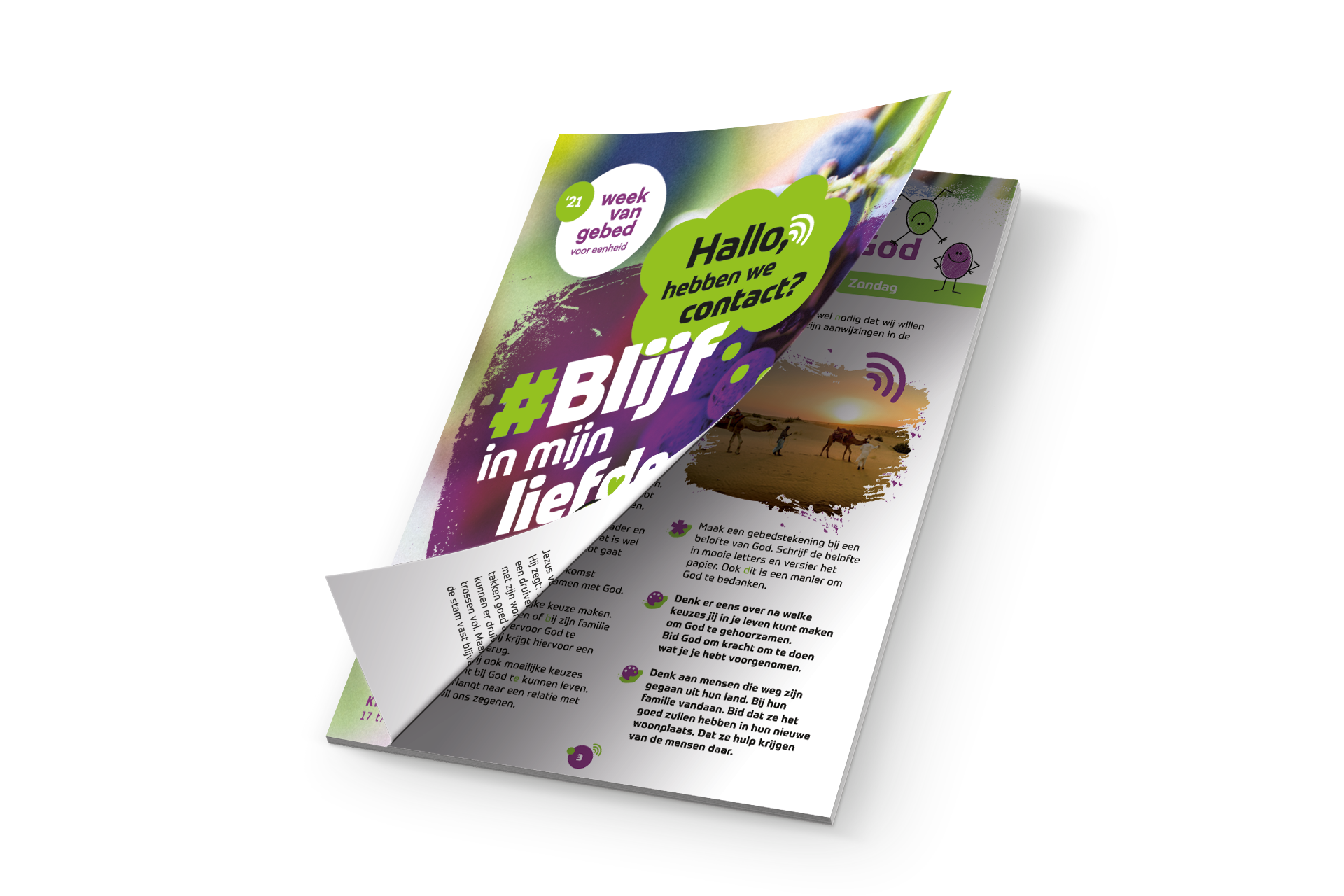 Je kunt de hele week meebidden en daarvoor
van het gebedsboekje
voor kinderen gebruiken
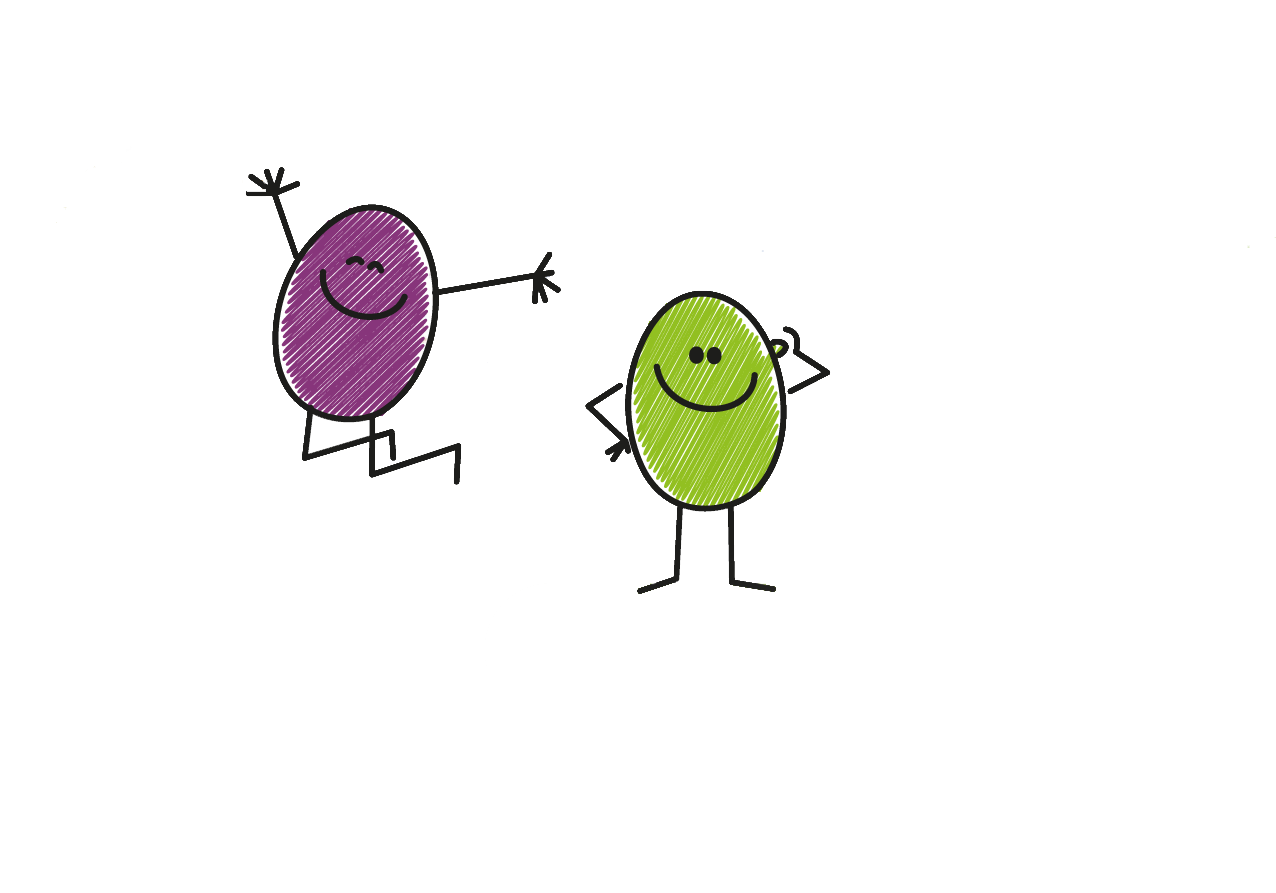